Chapter 5: Apply Supply and Demand
Mr. Singh
June 2nd 2016
What is “Elastic”
Think of a rubber band or elastic band. It can stretch and change
When a product is elastic the demand for it can change a lot depending on the price. 
Eg. Cars – If Honda increases its price, than people would switch to Toyota or Nissan
The demand will change if a product is elastic
Elasticity of Demand
Elasticity is the responsiveness of quantities demanded and supplied to changes in price
In Chapter 4, we learned that consumers buy more of a product when its price falls and less of it when its prices rises
What we did not learn is how much more they will buy or how much less
Economists have developed a formula to measure the actual change in quantity demanded for a product whose price has changed
What is “Inelastic”
When the price changes for a product, people will still buy nearly the same amount 
Eg. Gas – If gas prices go up, people will still buy gas because they need it drive. Regardless of the price, people will still buy gas 
If something is perfectly inelastic, demand will not change at all. 
Eg. Healthcare – That will never change because people need to be healthy
Elasticity of Demand
The effect of the change is in the numerator (people buying more or less) while the cause is in the denominator (the change in price that affects people’s buying decisions)
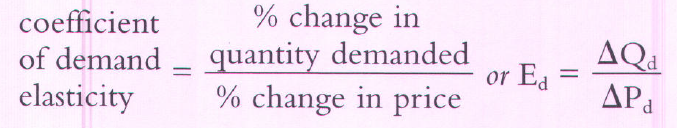 Calculating Elasticity
Suppose the price of a few bottles of Gatorade is $9 and I buy 2 bottles. 
If the price drops to $8, I’ll buy 4 bottles. 

Δ Qd = (4-2) / 3 (average) = 2/3 or 0.667
Δ Qp = (8-9)/ 8.5(average) = -1/8.5 or 0.118
ΔQd / ΔQp = (2/3) / (1/8.5) = 5.67

5.67 > 1 Therefore this product is elastic
Calculations
If Elasticity is greater than 1 (Ep >1), demand is elastic. A 1% change in price leads to a greater than 1% change in people purchasing 
If Elasticity is = 1 (Ep = 1) demand is unitary elastic. A 1% change in the price leads to people buying exactly  1% of another good
If Elasticity is between 0 and 1 ( 0 <Ep < 1), demand is inelastic. 1% change in good, leads to people buying less than 1% of another good
If Elasticity is = 0, demand is perfectly inelastic. 1% change in price leads to no change in demand
Elasticity graphs
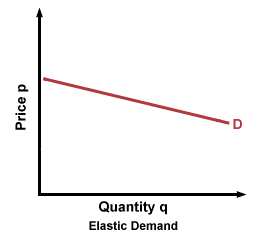 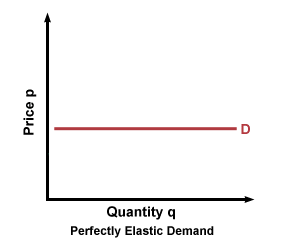 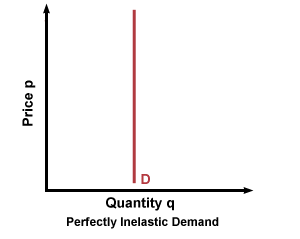 Revenue approach to Elasticity
Total Revenue = Price x Quantity
This example Elasticity > 1. Raising prices will decrease total revenue
In Summary
Goods with inelastic demand coefficients:
When price rises, total revenues rise
When price falls, total revenues fall
Goods with elastic demand coefficients:
When price rises, total revenues fall
When price falls, total revenues rise
Goods with unitary demand coefficients:
When price rises or falls, total revenues stay the same
Factors Affecting Demand Elasticity
Availability of substitutes
Goods that have substitutes tend to be more elastic than goods that do not
Factors Affecting Demand Elasticity
Nature of the item
Goods that are necessities tend to be more inelastic than goods that are considered luxuries
A necessity such as bread is inelastic.  Price changes do not significantly change the quantities consumers purchase
A luxury such as a vacation cruise will be quite elastic because if prices rise, people can do without this kind of vacation
Factors Affecting Demand Elasticity
Fraction of income spent on the item
Goods that are expensive and take up a large part of the household budget will be elastic
If prices rise for big ticket items like houses, cars, or furniture, people either do without the item entirely, postpone the purchase, or search for substitutes
An item that takes up a smaller percentage of the budget (ex: shoelaces) is inelastic and may rise in price without registering a significant decline in the amount purchased
Factors Affecting Demand Elasticity
Amount of time available
Over time, some goods may become more elastic because consumers eventually find substitutes for them
In the short term, however, demand for these goods can be quite inelastic because consumers may not know what substitutes are available immediately after the price rises
Elasticity of Supply
As market prices rise, suppliers want to supply more so their profits will increase
Can a supplier increase output as easily as consumers decrease demand, or is it more difficult to increase quantity supplied to take advantage of higher prices?
Elasticity of supply measures how responsive the quantity supplied by a seller is to a rise or fall in price
Elasticity of Supply
The formula to determine the coefficient of supply is:

ΔQs / ΔQp

%change in supply divided by the %change in price
Elasticity of Supply: Water Example
At $1 per bottle, companies would produce 10 bottles of water. 
At $2 per bottle, they would increase their production to 16 bottles of water. 

ΔQs = (16 – 10) / 13(average) = 0.46
ΔQp = ($2-$1) / $1.50 = 0.66667 
ΔQs / ΔQp = 0.46/0.667 = 0.69
Since number is positive, as price goes up, quantity supplied goes up.
Elasticity of Supply
Same rules apply to elasticity of supply in terms of >1, =1, <1. 
In our example the elasticity is < 1 therefore the product is inelastic
Elasticity of Supply
A seller with an elastic supply is better positioned to take advantage of an increase in demand for the product
Quantity supplied can easily and quickly be increased to meet demand, resulting in an increase in revenues
A price range that has inelastic supply has a supply coefficient of less than one
The seller can’t increase the quantity supplied by a greater percentage than the percent increase in price
A price range that has a unitary supply elasticity has a coefficient equal to one
The seller is just able to match a price increase by the same percentage increase in quantity supplied
Factors Affecting Supply Elasticity
Time
The longer the time period a seller has to increase production, the more elastic the supply will be
In the short term supply is inelastic, and in the long term it is elastic
Factors Affecting Supply Elasticity
Ease of storage
When the price of a product drops, sellers have 2 choices:
They can sell the product at the new lower price
They can put some of their inventory into storage and sell it after the price rises again
Factors Affecting Supply Elasticity
Cost factors
Increasing supply may be costly depending on the industry
Manufacturers may be able to increase production in the short term by requiring workers to put in more overtime
A permanent increase in production, however, may entail building new factories, which is a far more costly move on the part of the manufacturer
Supply is more elastic in industries that have lower input expenses
Making Consumption Choices: Utility Theory
In Chapter 4, we saw how a market demand curve is the sum of the many individual demand curves of the consumers who buy a particular product
But what factors determine the demand for the products that each of us buys?
Is there a rational way of explaining the decisions we make about buying and consuming?
Alfred Marshall “the father of supply and demand”put forth the theory known as the marginal utility theory of consumer choice, or utility theory for short
Making Consumption Choices: Utility Theory
Lisa has the choice of buying either a veggie burger or frozen yoghurt
What factors might influence Lisa in making her choice?
First she would probably consider how many veggie burgers she’s had lately
If she has had several, she would gain little extra satisfaction from consuming another
The economic term for “satisfaction” or “usefulness” is utility
The economic term for extra is marginal
So the marginal utility Lisa would receive from yet another veggie burger is low
Making Consumption Choices: Utility Theory
However if she has bought little frozen yoghurt in the past week, the extra satisfaction she would gain from buying more yoghurt would be higher
Since the marginal utility of buying more yoghurt is greater for Lisa than the marginal utility of eating another veggie burger, Lisa would most likely buy the yoghurt
Making Consumption Choices: Utility Theory
Suppose, however, that Lisa wanted both veggie burgers and frozen yoghurt
We assume that, like most consumers, she wants to maximize her satisfaction, or utility, for the income she has available to spend on these items
Suppose she has $10 to spend this week on these two items
The burgers cost $2 and the frozen yoghurt costs $1
How should she determine how much of each she should buy?
Lisa’s monthly consumption of veggie burgers and frozen yoghurt
Making Consumption Choices: Utility Theory
It arbitrarily assigns numerical values called utils, or units of satisfaction to the burgers and yoghurt
We see that the utility Lisa receives from consuming one veggie burger or one frozen yoghurt is high
Total utility is 10 utils for one burger and 11 utils for one frozen yoghurt
Making Consumption Choices: Utility Theory
For the first unit of the item in question, the marginal utility is always the same as total utility
Lisa is gaining 10 utils of extra satisfaction by consuming one veggie burger instead of none and similarly, 11 utils of extra satisfaction by consuming one frozen yoghurt instead of none

If Lisa buys a second veggie burger or a second frozen yoghurt, the extra satisfaction she experiences drops slightly to 8 utils for the second burger and 7 for the second frozen yoghurt
Her total satisfaction is now 18 utils for two veggie burgers and also 18 utils for the two frozen yoghurts – a total of 36 utils

We see the same pattern for the third and fourth veggie burger or frozen yoghurt: marginal utility steadily falls as Lisa consumes one more of either product
Total utility continues to rise as more is consumed, but not as quickly
Making Consumption Choices: Utility Theory
If Lisa’s budget were unlimited, she could maximize her utility by consuming 5 veggie burgers and 5 frozen yoghurts
This would cost her (5 X $2) + (5 X $1) = $15
This combination produces 30 + 26 = 56 utils, which is the highest total utility achievable (as shown in Table 5.10)
Making Consumption Choices: Utility Theory
Since she has limited herself to $10, Lisa must find another combination that will yield her the highest satisfaction, or total utility possible
Which combination of veggie burgers and frozen yoghurt will give her the most satisfaction?
The formula that yields the answer is the utility maximization formula:
MU = marginal utility
MU/price signifies the amount of satisfaction received per dollar
Table 5.12: Lisa’s marginal utility/price of veggie burgers and frozen yoghurt
Making Consumption Choices: Utility Theory
We can now determine Lisa’s best combination for maximizing her satisfaction
She can do so by purchasing 3 veggie burgers and 4 frozen yoghurts because, at these positions, the MU/price is equal for both items
Since Lisa is receiving the same amount of satisfaction per dollar for each item, she has no reason to buy more of one and less of the other
An economist would say she is in a condition of consumer equilibrium
She has spent 3 X $2 = $6 on veggie burgers and 4 X $1 on frozen yoghurt for a total of $10
More importantly, she has maximized her total utility by amassing 49 utils
No other combination will give her more total utils within her $10 budget
Applications of Utility Theory
The Demand Curve
Recall from Chapter 4 that the demand curve slopes downward from top left to bottom right
Consumers will buy more only if price falls
The theory of marginal utility supports this
People consume more, the extra satisfaction they receive declines
If people receive less satisfaction as they consume more of a product, they will want to pay less for that product the more they buy it
Application of Utility Theory
Consumer Surplus
If we examine the concept of marginal utility closely enough, we come to a surprising conclusion: we get a bargain on everything we buy!
Economists call this result a consumer surplus
Let’s suppose we asked Lisa how many cases of bottled water she would buy at different prices
Table 5.13: Lisa’s consumer surplus for bottled water
Application of Utility Theory
Lisa would buy only 1 case if the price per case was $9
However, if after consuming this 1 case the price dropped to $8, she would buy another
A total of 2 cases in one month and a total cost of $17
Lisa would continue to buy 1 more case of water each time the price fell further until, when the price reached $6, she would have bought 4 cases
This is a perfect illustration of marginal utility because it demonstrates that Lisa would buy more cases of water only if the price fell
Application of Utility Theory
The sellers of bottled water do not drop their prices throughout the month to encourage Lisa to buy more of their product
They charge a constant price, say $6 a case
Lisa actually receives a surplus for the first 3 cases of bottled water she buys
This surplus is calculated by subtracting the amount she would have paid for each case of water from the amount she actually paid